Video: Welcome to the 2020 CPSC Podcast Series-Overview of U.S. Mattress Requirements
Podcast Series 2020

Overview of U.S. Mattress Requirements
This presentation was prepared by CPSC Staff. It has not been reviewed or approved by the Commission and may not reflect its views.
Biographies
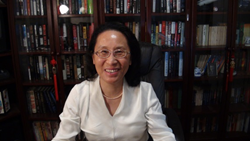 Sylvia Chen
U.S. Consumer Product Safety Commission
Program Manager for East Asia and Pacific 
Office of International Programs
Sylvia Chen is Program Manager for East Asia and Pacific at the U.S. Consumer Product Safety Commission (CPSC). In that role, she is responsible for managing the Commission’s bilateral and multi-lateral programs related to consumer product safety in Australia, Japan, Korea, Taiwan and New Zealand. She also supports the CPSC’s work with China. Since she joined the CPSC in 2008, Sylvia has been working with product safety regulators, industry organizations, manufacturers, exporters, buyers and other sourcing professionals to provide them with guidance and technical support in understanding U.S. requirements, in particular, the latest requirements for consumer products. To that end, she has organized or coordinated many of the agency’s international education and outreach activities.    
 
Sylvia has a Bachelor of Arts degree in English and American Literature from Peking University. In 1991, she graduated from The Ohio State University with a Master’s degree in East Asian
The US CPSC is a federal government agency charged with protecting the public from unreasonable risks of injury or death associated with the use of consumer products under the agency's jurisdiction.
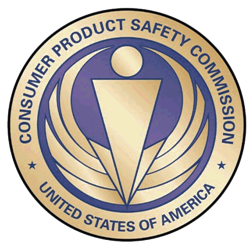 $1 Trillion
Deaths, injuries, and property damage from consumer product incidents cost the nation more than $1 trillion annually.1
1  https://www.cpsc.gov/s3fs-public/FY2019PBR.pdf
CPSC is committed to protecting consumers from products that pose a fire, electrical, chemical, biological, or mechanical hazard.   

CPSC's work to improve the safety of the more than 15,000 types of consumer products in its jurisdiction  - such as toys, cribs, power tools, cigarette lighters, textiles, and  household chemicals – has contributed to a  decline in the rate of deaths and injuries associated with consumer products over the past 40 years.
CPSC’s Podcast Series
“Questions on this Presentation?  Send an email to CPSCinChina@cpsc.gov”
The slides used in this podcast are not a comprehensive statement of legal requirements or policy and should not be relied upon for that purpose. You should consult official versions of U.S. statutes and regulations, as well as published CPSC guidance when making decisions that could affect the safety and compliance of products entering U.S. commerce. Note that references are provided at the end of the presentation.
Overview of U.S. Mattress Requirements
Topics
What Is a Mattress?
U.S. Mattress Requirements
Flammability, Labeling, and Recordkeeping
Certification
Chemical Content
Tracking Labels
Designing for Safety
Resources
What Is a Mattress?
Regulatory Definitions and Scope:
A mattress is:
A ticking filled with a resilient material used alone or in combination with other products intended or promoted for sleeping upon, including mattresses that have undergone renovation.
Subject to both 16 CFR parts 1632 and 1633.
A mattress pad is:
A thin, flat mat or cushion, or ticking filled with resilient material for use on top of a mattress.
Subject to 16 CFR part 1632 only.
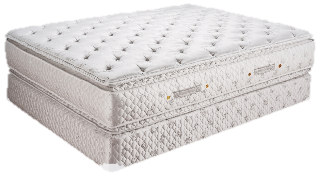 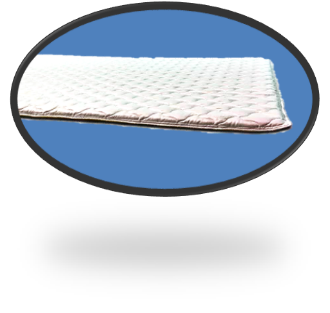 What Is a Mattress?
The definition of mattress includes (but is not limited to):
Traditional mattresses, in all sizes, with flat or pillow top, single or double sided
Crib mattresses
Futons
Mattresses in sleeper sofas and campers
Water bed and air mattresses 
If they contain upholstery material between the ticking and mattress core
Otherwise, exempt from requirements

See §§1632.1(a) or 1633.2(a)-(c) or contact CPSC Compliance staff for more information
U.S. Mattress Requirements
Flammable Fabrics Act (FFA)
Mattresses and Mattress Pads
Mattress Sets

Federal Hazardous Substances Act (FHSA)
Lead Content

Consumer Product Safety Act (CPSA)
Limitation on Levels of Lead in Paint and Surface Coatings
Limitation on Concentration of Certain Phthalates 
Certification Requirements
Tracking Labels
Flammable Fabrics Act (FFA)
Primary authority for CPSC-regulated textiles

Focused on flammability performance

Regulations
Clothing Textiles (16 CFR part 1610)
Vinyl plastic film (16 CFR part 1611)
Children’s sleepwear (16 CFR parts 1615/1616)
Carpets and rugs (16 CFR parts 1630/1631)
Mattresses and mattress pads (16 CFR part 1632)
Mattress sets (16 CFR part 1633)
Flammable Fabrics Act (FFA)
Standard for the Flammability of Mattresses and Mattress Pads (16 CFR part 1632)
Applies to both mattresses and mattress pads
Cigarette ignition test

Standard for the Flammability (Open-Flame) of Mattress sets (16 CFR part 1633)
Applies to mattress sets (mattress alone or with foundation)
Open-flame ignition test
For mattresses, both standards must be met before the product can be entered into commerce in the U.S.
Mattresses and Mattress Pads (1632)
Purpose of Regulation (1972)
To improve ignition resistance of mattresses and mattress pads to smoldering cigarettes

Uses prototype testing scheme
A design that is the same as production units with respect to materials, components, design, and method of assembly.
New prototypes and material changes require testing
Substitution tests exist for some material changes
Mattresses (1632)
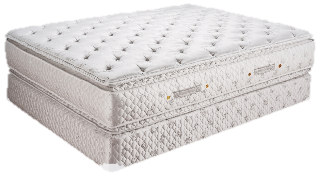 6 surfaces 
Interim policy is 2 surfaces

Design features
Smooth surface, tape edge, quilting or tufting

Bare and with sheeting (2 layers)

SRM cigarette ignition source
Total of 36 observations for interim testing policy
18 locations on each test specimen
9 locations on each of bare and sheeting
Mattress Pads (1632)
6 surfaces 

Design features
Smooth surface, tape edge, quilting or tufting

Bare and with sheeting (2 layers)

SRM cigarette ignition source
Total of 36 observations for interim testing policy
18 locations on each test specimen
9 locations on each of bare and sheeting

If FR treated, tested after 10 launderings
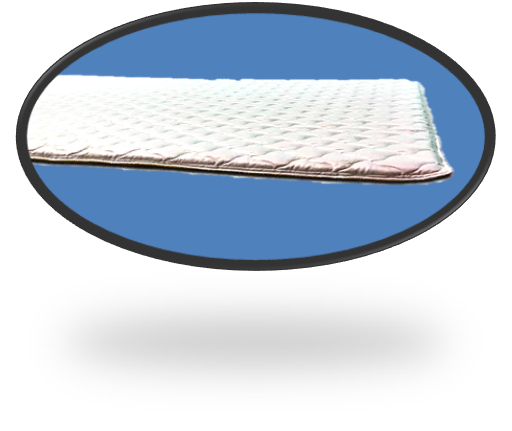 Mattresses and Mattress Pads (1632)
Standard reference material (SRM) cigarette was updated in February 2020
Supply of the previous product was depleted
New SRM is equivalent to previous version:
Physical dimensions
Ignition strength
Test procedure
Amendment to incorporate this change into regulation expected late 2020
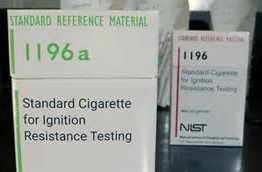 Photo credit: NIST
Order SRM 1196a from NIST.gov 

https://www-s.nist.gov/srmors/view_detail.cfm?srm=1196a
Mattresses and Mattress Pads (1632)
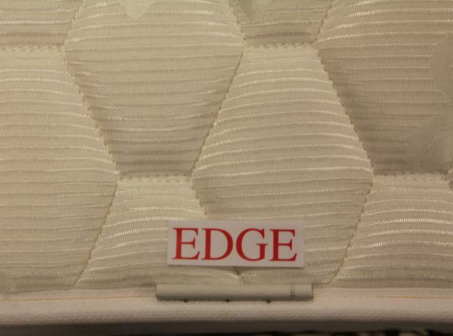 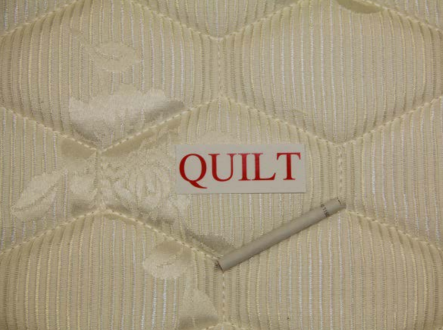 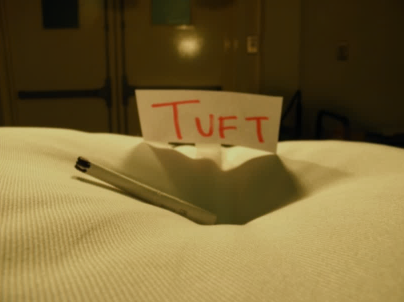 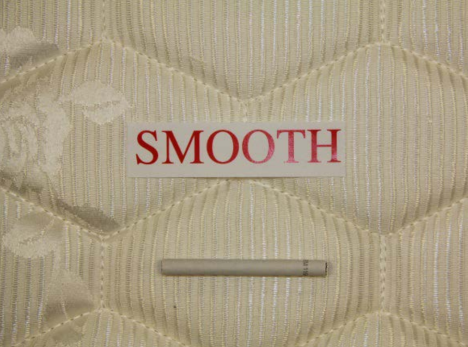 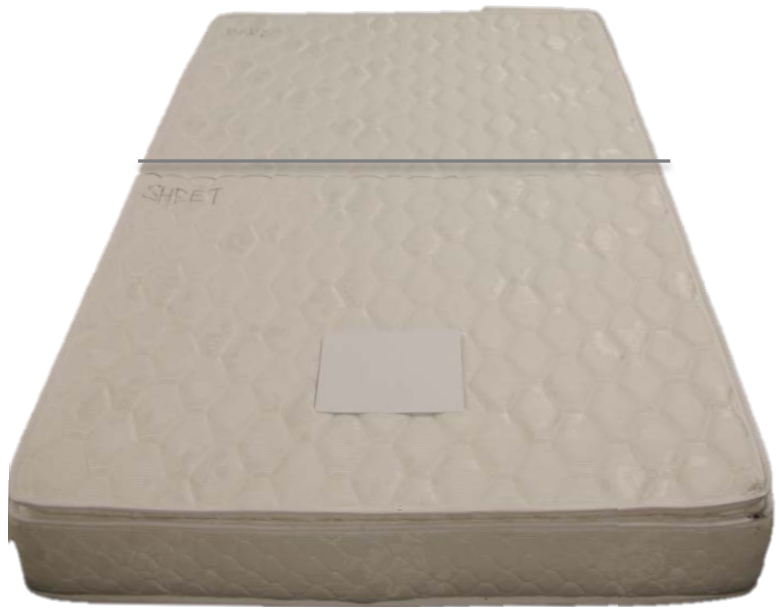 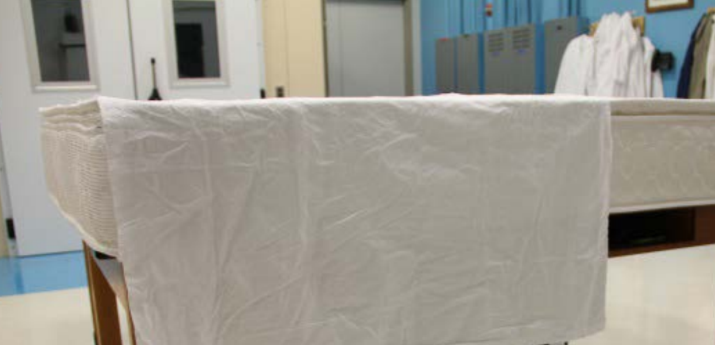 Mattresses and Mattress Pads (1632)
Test criteria:  
Charring may not extend greater than 2 inches in any direction from the ignition cigarette
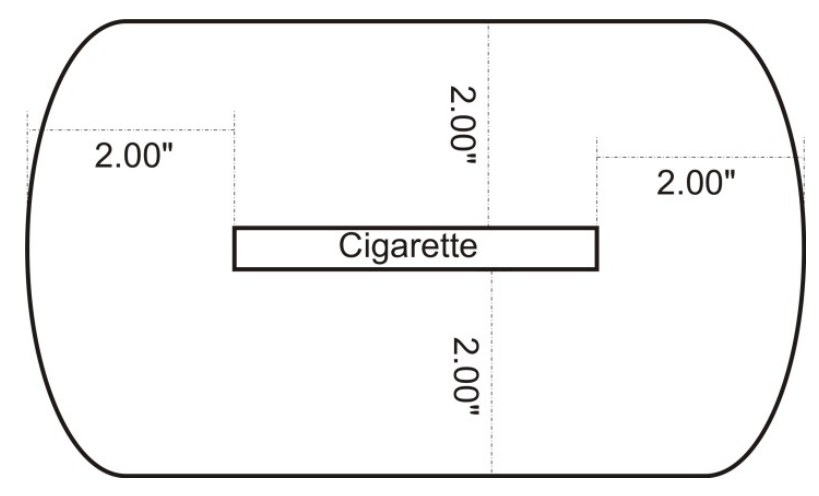 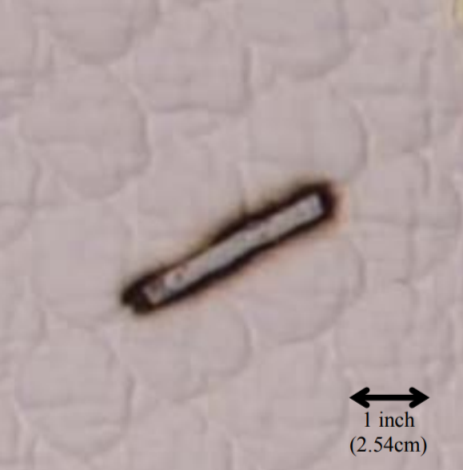 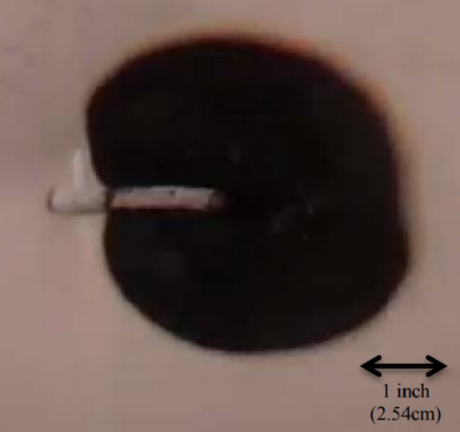 Mattresses (1632)
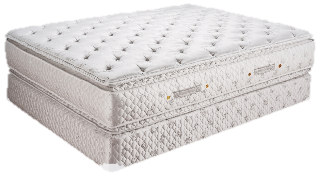 Labeling Requirements
Date of manufacture (MM/YYYY)
Manufacturing location
Include all company manufacturing locations by street address

*Note that there may be additional state requirements for labeling.
Mattress Pads (1632)
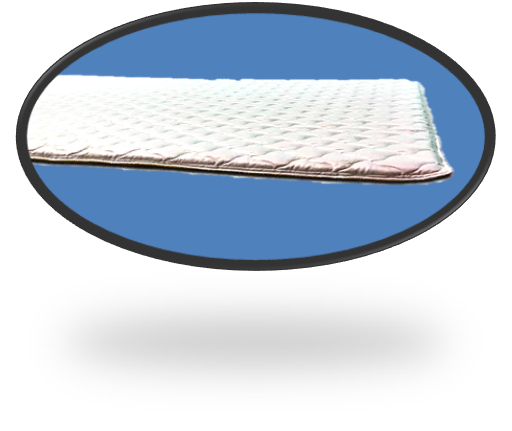 Labeling Requirements
Date of manufacture (MM/YYYY)

Manufacturing location
Include all company manufacturing locations by street address

If an FR treatment is used:
Mark with “T”.
Include precautionary care instructions to maintain FR efficacy.

*Note that there may be additional state requirements for labeling.
Mattresses and Mattress Pads (1632)
Recordkeeping Requirements
Manufacturing specifications and descriptions
Test details and results
Photographs (before and after testing)
Other information in §1632.31(c), as applicable
Must be maintained while prototype is in use and for 3 years after
Mattresses and Mattress Pads (1632)
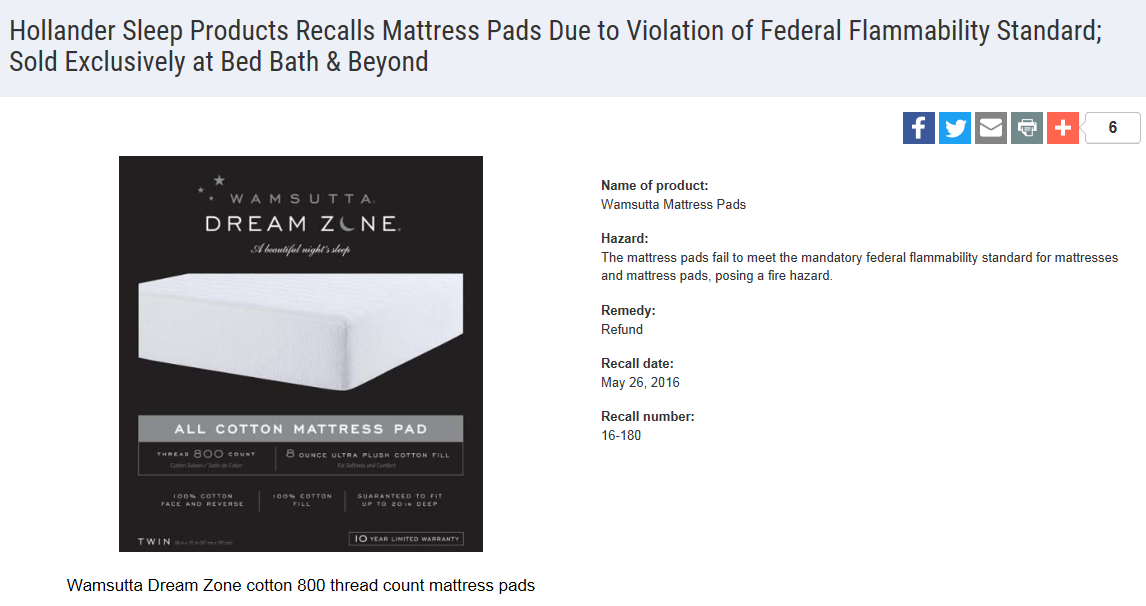 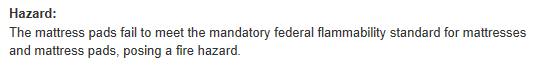 Mattress Sets (1633)
Purpose
To limit fire intensity
To increase time for discovery and escape, by preventing or delaying flashover 
Effective in 2007
Uses prototype testing scheme
Mattress Sets (1633)
Number of tests depends on stage of prototype testing

Prototype/test as intended to be used
Mattress alone
Mattress and foundation

Open flame ignition source
Pair of gas burners
Top surface ignited for 70 seconds
Side surface ignited for 50 seconds
Ignition source intended to approximate burning bedclothes on a mattress

Performed under an instrumented hood
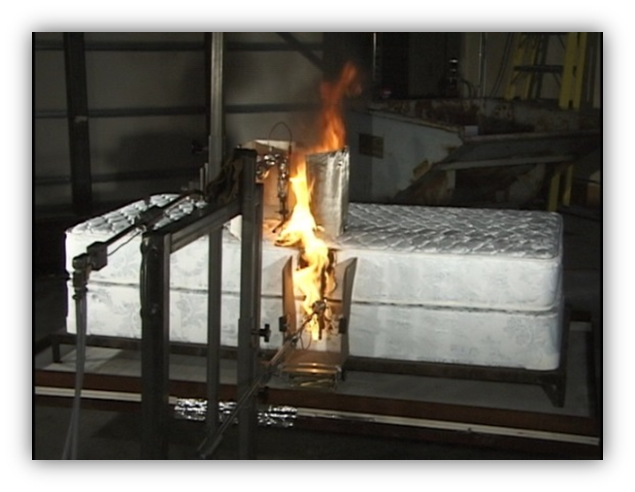 Mattress Sets (1633)
Mattress Sets (1633)
Test Criteria:
Test lasts 30 minutes
Total heat release may not exceed 15 MJ in first 10 minutes of test
Peak heat release rate may not exceed 200 kW
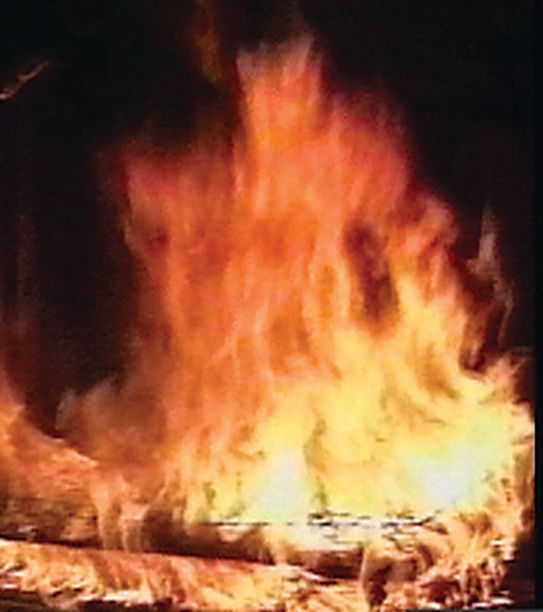 Mattress Sets (1633)
Qualified Prototype
Initial design tested according to §1633.4(a) that meets flammability requirements
Minimum of 3 consecutively tested specimens
Any failures disqualify prototype

Confirmed Prototype
Same as qualified prototype
Minimum of 1 test per manufacturing location
Intended to check manufacturing and confirm same as qualified
 
Subordinate Prototype
Some limited differences allowed from qualified or confirmed prototypes
No testing required
Mattress Sets (1633)
Purpose of prototype scheme
Lower testing burden by using a qualified prototype on which confirmed or subordinate prototypes can be based, also called prototype pooling

Qualified/confirmed vs. subordinate 
Mattress size
Ticking
Other components that are not expected to change flammability performance based on reasonably objective criteria 

Reasonably objective criteria
Evidence-based, demonstrable
Mattress Sets (1633)
Factory A
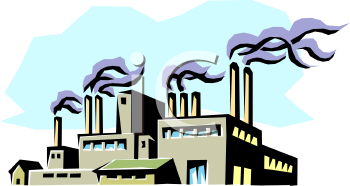 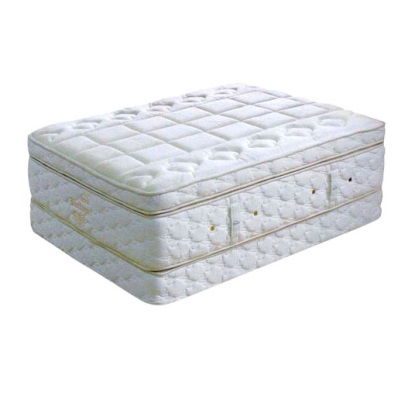 Mattress Design
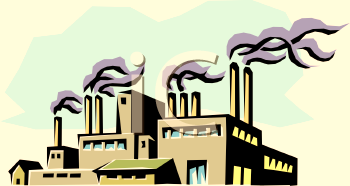 Factory B
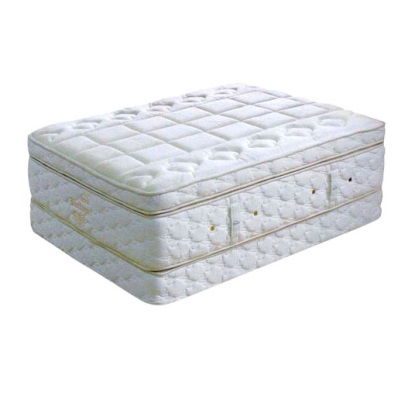 Qualified Prototype
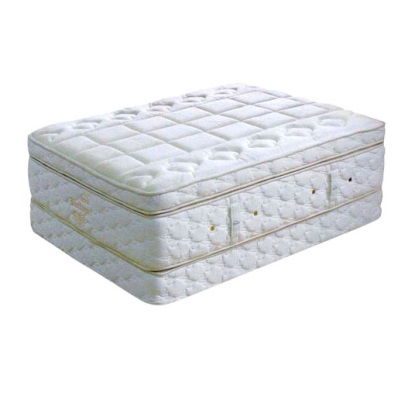 Confirmed Prototype
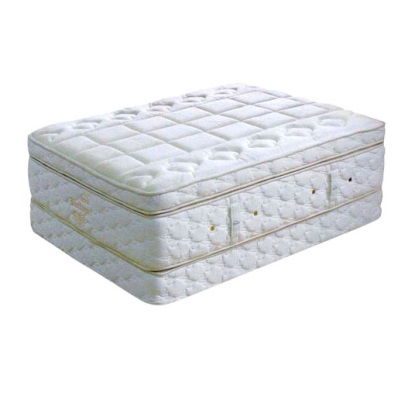 Subordinate Prototype
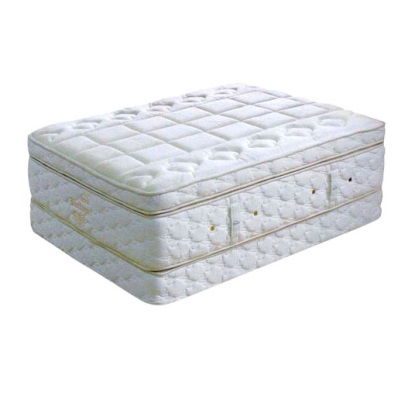 Subordinate Prototype
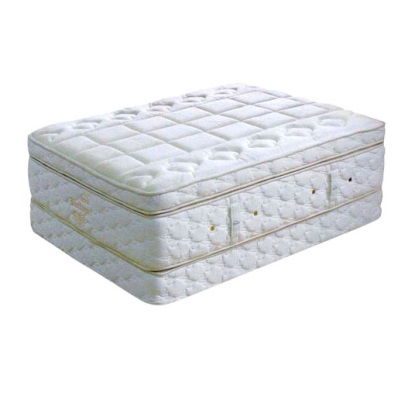 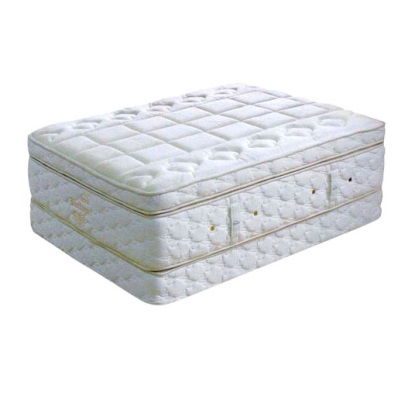 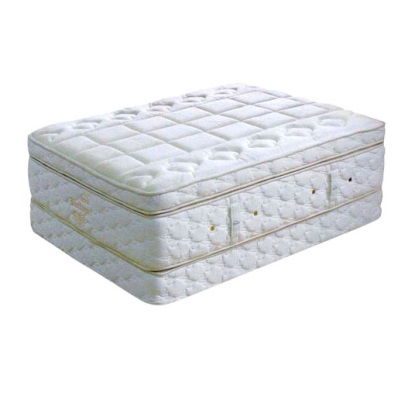 Subordinate Prototype
Subordinate Prototype
Subordinate Prototype
Mattress Sets (1633)
Factory A
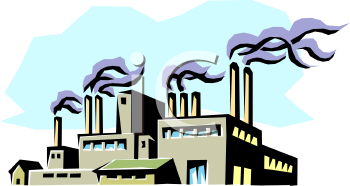 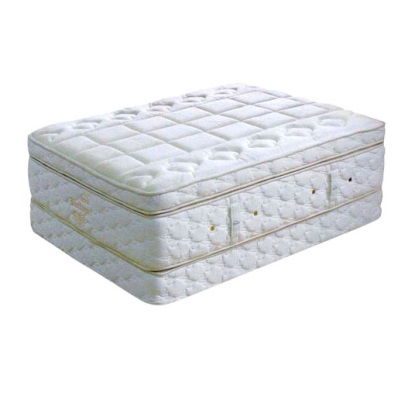 Mattress Design
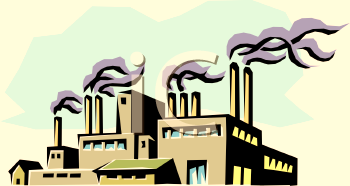 Factory B
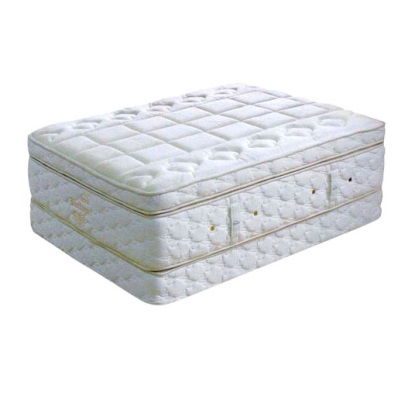 Qualified Prototype
3 Tests
Confirmed Prototype
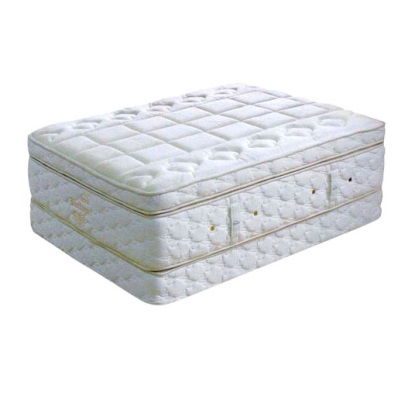 1 Test
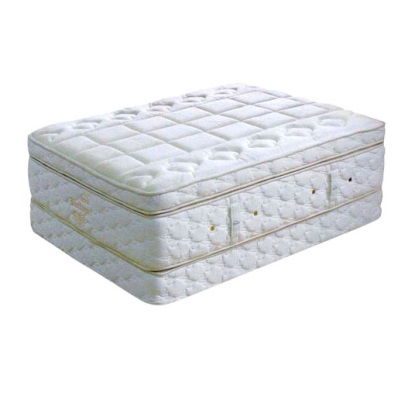 Subordinate Prototype
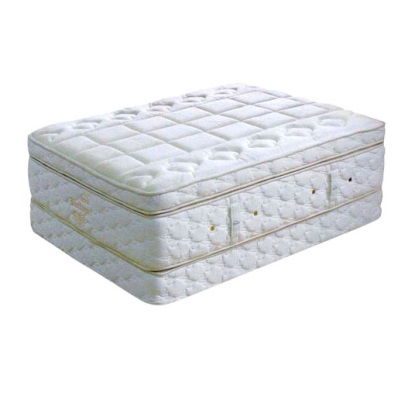 Subordinate Prototype
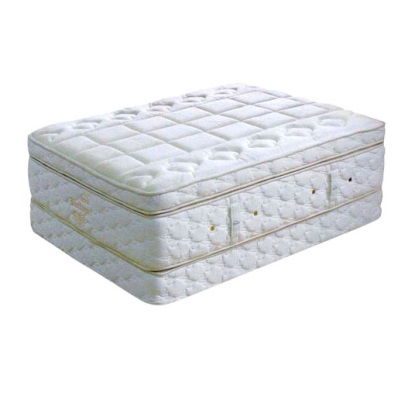 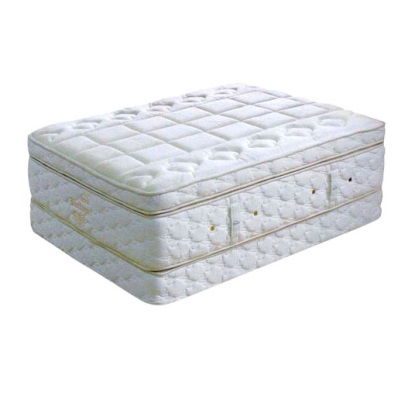 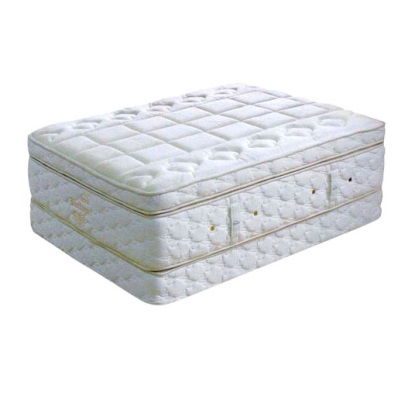 Subordinate Prototype
Subordinate Prototype
Subordinate Prototype
Mattress Sets (1633)
Labeling:  Mattresses
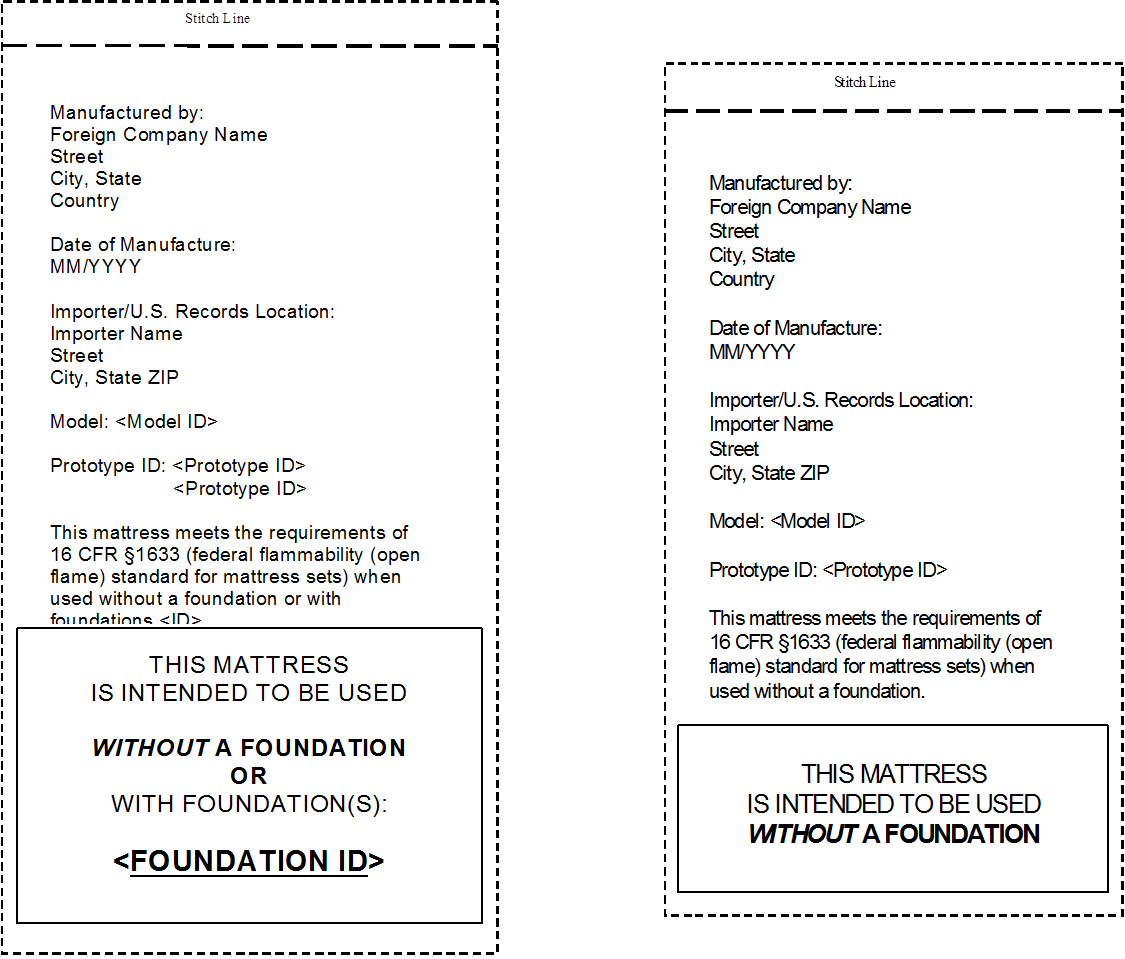 Mattress Sets (1633)
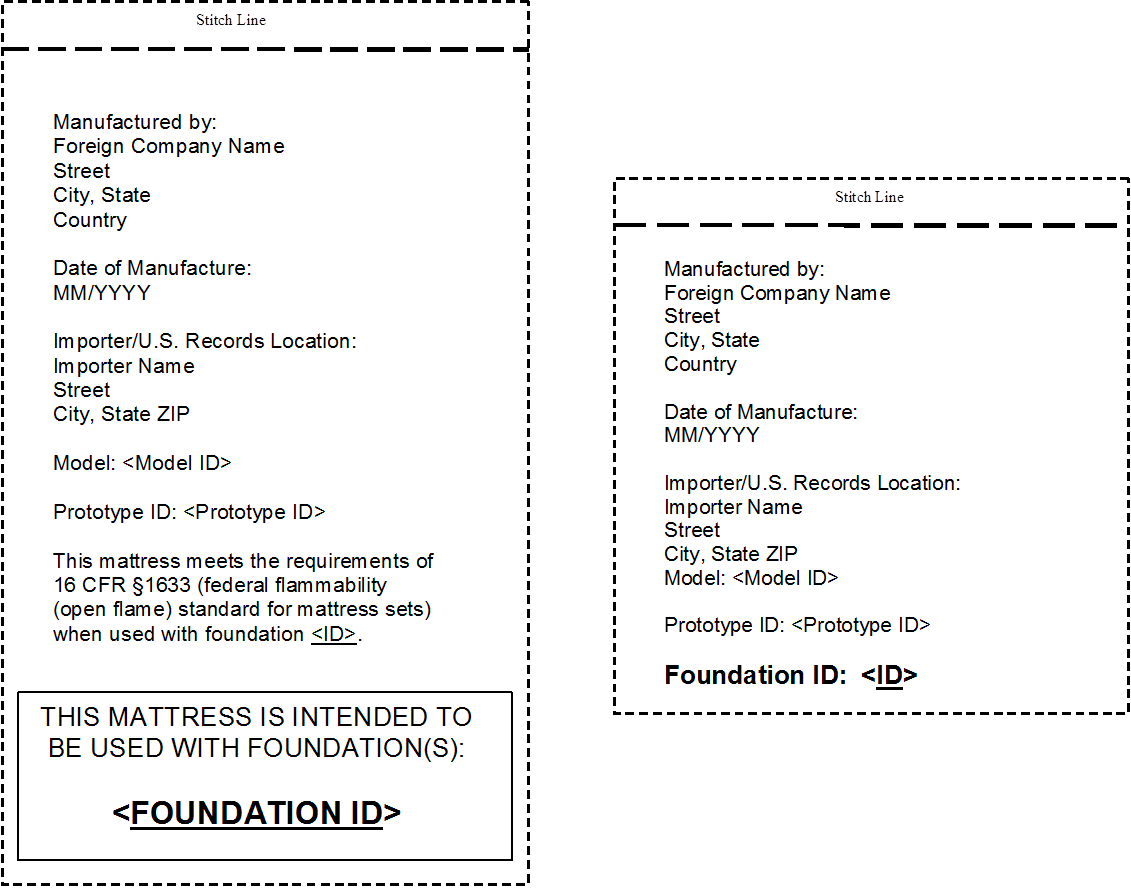 Labeling:  Foundations
Mattress Sets (1633)
Recordkeeping Requirements
Test records
Test results, video, pictures
Prototype records
Unique IDs, detailed description of components and manufacture, models and production lots, subordinate prototypes
Pooling (Confirmation) records
Quality Assurance records
Procedures, production test records, production lot
Must be maintained while prototype is in use and for 3 years after 
All records must be maintained in English in the U.S. 

See §1633.11 and https://www.cpsc.gov/Business--Manufacturing/Business-Education/Business-Guidance/Mattresses/Suggested-Recordkeeping-Forms-for-16-CFR-1633/ for more information
Mattress Sets (1633)
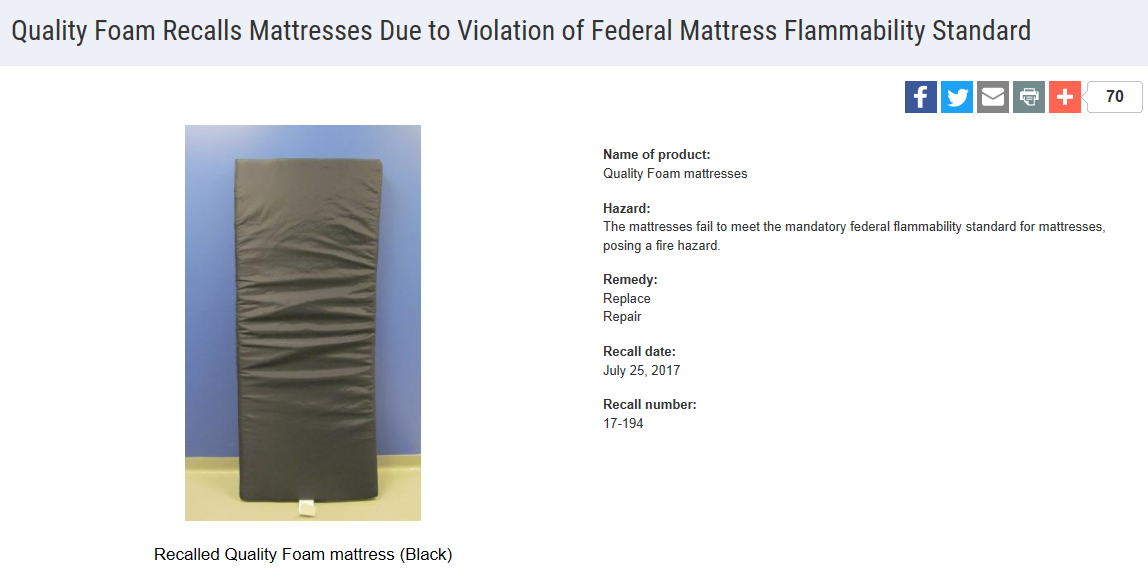 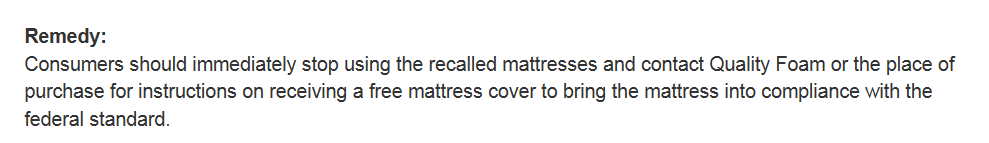 Certification Requirements
General Use  Product
General Certificate of Conformity (GCC)
Does not require third party testing

Children’s Product
Children’s Product Certificate (CPC)
Requires third party testing by a CPSC-accepted laboratory for all regulations to which the product is subject
Applies to crib and children’s mattresses and mattress pads

Issued by manufacturer (if domestic) or importer of record.  An importer can rely on testing provided by a manufacturer to issue a certificate as long as due care is exercised and all CPSC requirements are met.
Chemical Content Requirements
For crib and children’s mattresses and mattress pads:

Lead Content (FHSA)
Products designed and intended primarily for children 12 years or younger
Concentration may not exceed 100 ppm

Lead in Paint and Surface Coatings (CPSA)
Products designed and intended primarily for children 12 years or younger and some general use furniture
Concentration may not exceed 90 ppm

Phthalate Content (CPSA)
Children’s toys and child care articles (products used to facilitate sleeping and feeding for children 3 years or younger)
Only certain phthalates
Concentration may not exceed 0.1 %

Third party testing by a CPSC-accepted laboratory is required
Tracking Label Requirements
For crib and children’s mattresses and mattress pads:

For products designed and intended primarily for children 12 years or younger, a permanent, distinguishing mark (tracking label) must:
Be affixed to the product and its packaging, and 
Provide certain identifying information.

The existing required mattress labeling meets this requirement (mattress pads may not).
Designing for Safety
Know and comply with all applicable safety requirements.
Conduct required testing (or exercise due care in accepting test results from another party).
Maintain consistent procedures and retain records.
Monitor components and suppliers.
Confirm materials and component specifications .
Maintain consistent methods of assembly.
Report problems early.
Include safety in your product design from the beginning of your manufacturing or sourcing process.
Questions?
Submit questions in English or Chinese to this podcast:
CPSCinChina@CPSC.GOV
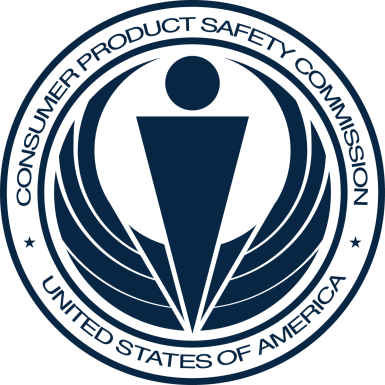 Resources
[Speaker Notes: Optional title page with text.]
https://www.cpsc.gov/zh-CN/Business--Manufacturing/Business-Education
Chinese Resources at cpsc.gov
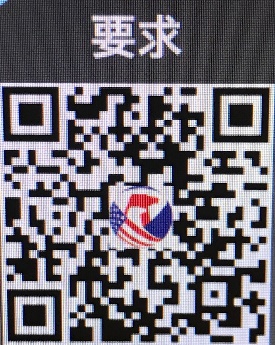 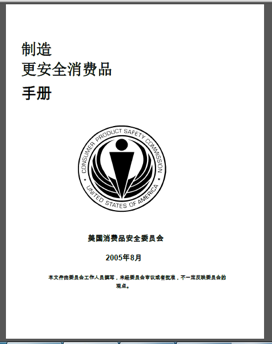 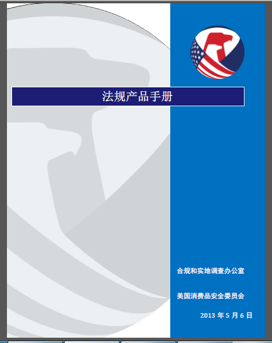 Chinese Resources at cpsc.gov
https://www.cpsc.gov/s3fs-public/HandbookforManufacturingChinese.pdf (中文版本 )

https://www.cpsc.gov/s3fs-public/pdfs/blk_pdf_handbookenglishaug05.pdf (英文版本)
https://www.cpsc.gov/s3fs-public/THE%20REGULATED%20PRODUCT%20HANDBOOK_050613%20CHN%20Final_0.pdf (中文版本 )

https://www.cpsc.gov/s3fs-public/RegulatedProductsHandbook.pdf (英文版本)
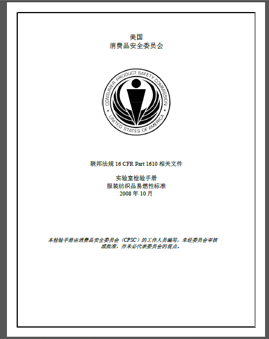 Chinese Resources at cpsc.gov
CPSC Laboratory Manuals:
https://www.cpsc.gov/s3fs-public/Laboratory-test-manual-16-CFR-Part-1610-Ch.pdf?MhtbUWNy6jmOPx9b6f.RErt.n.2n_d_h (中文版本)

https://www.cpsc.gov/s3fs-public/Flammability%20of%20Clothing%20Textiles%20Test%20Manual_1610.pdf (英文版本)
CFR: Commercial Practices
https://www.govinfo.gov/content/pkg/CFR-2017-title16-vol2/pdf/CFR-2017-title16-vol2.pdf (英文版本)
Definition of children’s product – 16 CFR Part 1200 
Certificates of conformity – 16 CFR Part 1110
Third-party testing – 16 CFR Parts 1107, 1109, and 1112
Tracking information – 15 USC § 2063(a)(5)
Mandatory reporting requirements – 15 USC §2064
CPSC Business Resources
CPSC-Accepted Laboratories Search Page:
www.cpsc.gov/LabSearch
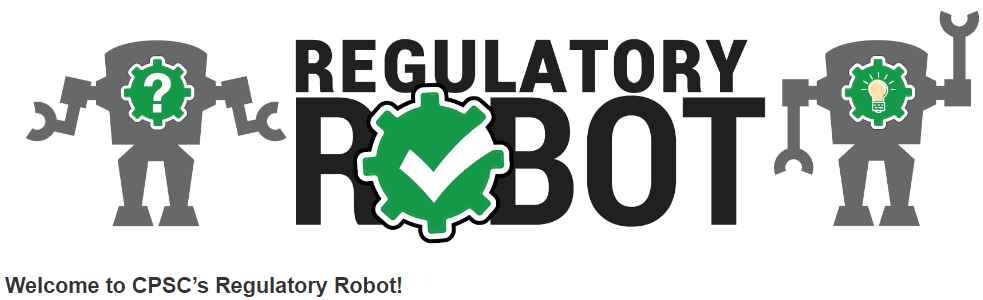 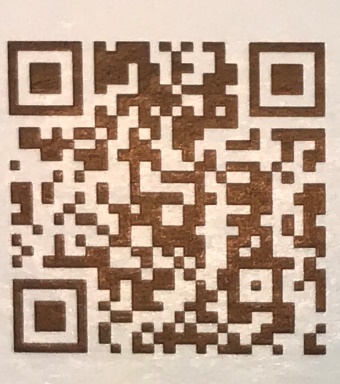 http://business.cpsc.gov 
Online tool designed specifically to help businesses comply with federal consumer product safety requirements.
Asks a series of guided questions, and based on the answers produces a downloadable (PDF) report. 
Provides customized guidance with links to product safety regulations that may apply to the product and important information on labeling, certification and testing requirements.
Regulatory Robot
Regulatory Robot is a tool to help identify which mandatory standards are applicable
Does not give details of requirements within a specific standard
Mattress Information Page
https://www.cpsc.gov/Business--Manufacturing/Business-Education/Business-Guidance/Mattresses
(English) https://www.cpsc.gov/s3fs-public/pdfs/blk_pdf_mattqa.pdf 
(Chinese) https://www.cpsc.gov/s3fs-public/pdfs/blk_pdf_openflame_ch.pdf    

Regulations 
1632 http://www.ecfr.gov/cgi-bin/text-idx?SID=59ceb81a60d382bcc84bf00de2828ad9&node=16:2.0.1.4.98&rgn=div5 
1633 https://www.ecfr.gov/cgi-bin/text-idx?SID=80fb5cb965175b6f41f2637cf585bad1&mc=true&node=pt16.2.1633&rgn=div5 

Laboratory Manuals
1632 https://www.cpsc.gov/s3fs-public/pdfs/blk_media_testmatt.pdf
1633 https://www.cpsc.gov/s3fs-public/pdfs/blk_media_labmanual.pdf

Recent Mattress Webinar (September 2017)
https://www.cpsc.gov/Newsroom/Video/cpsc-small-business-office-webinar-series-mattresses
CPSC Mattress Resources